ROUND UP VocabULARY!
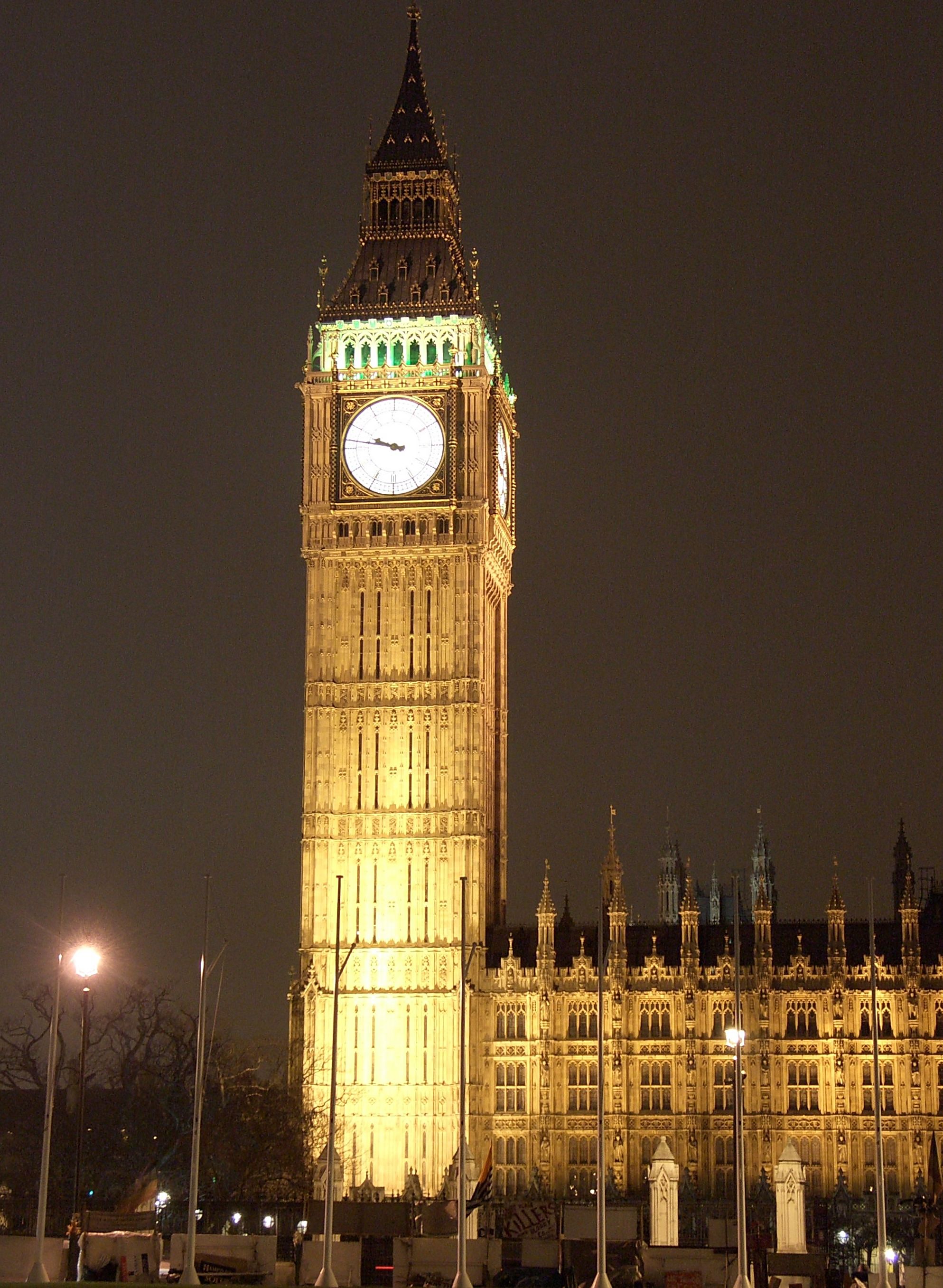 Big Ben

London, Great Britain
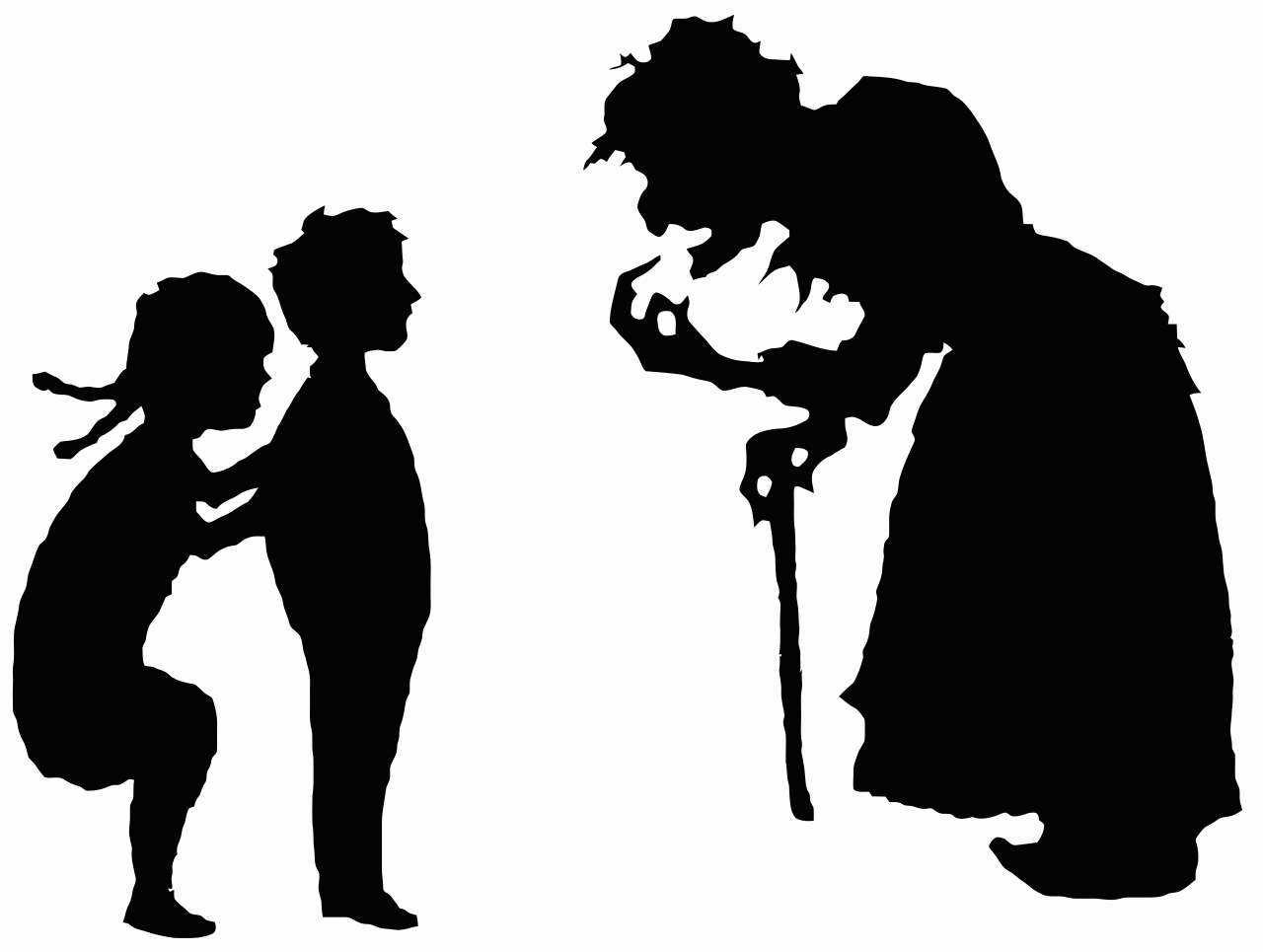 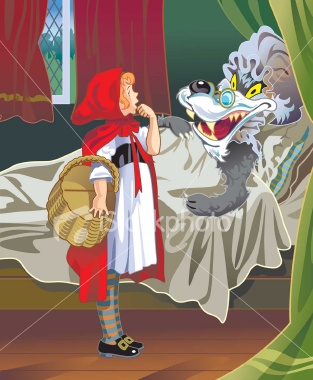 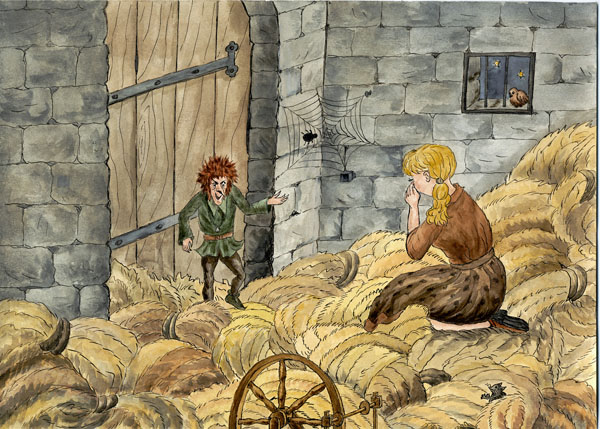 fairy tale
dictionary
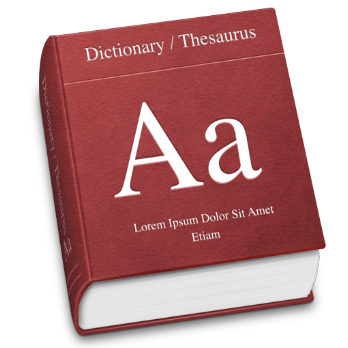 adventure
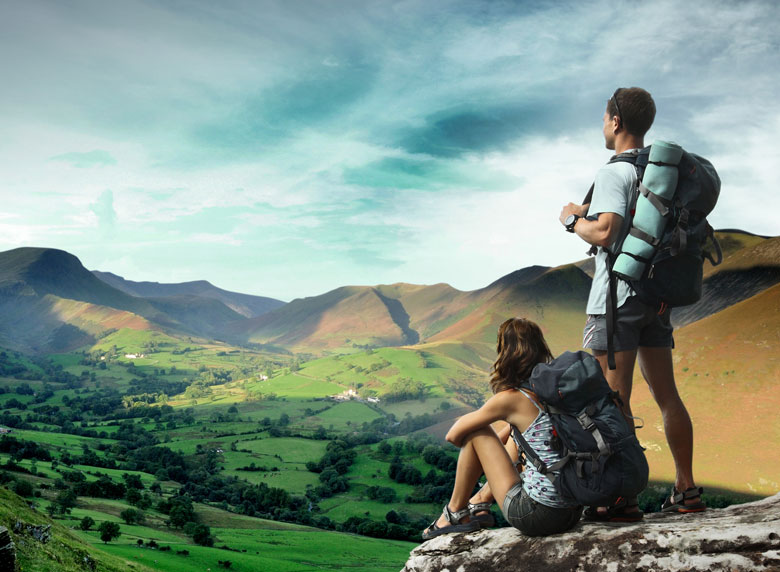 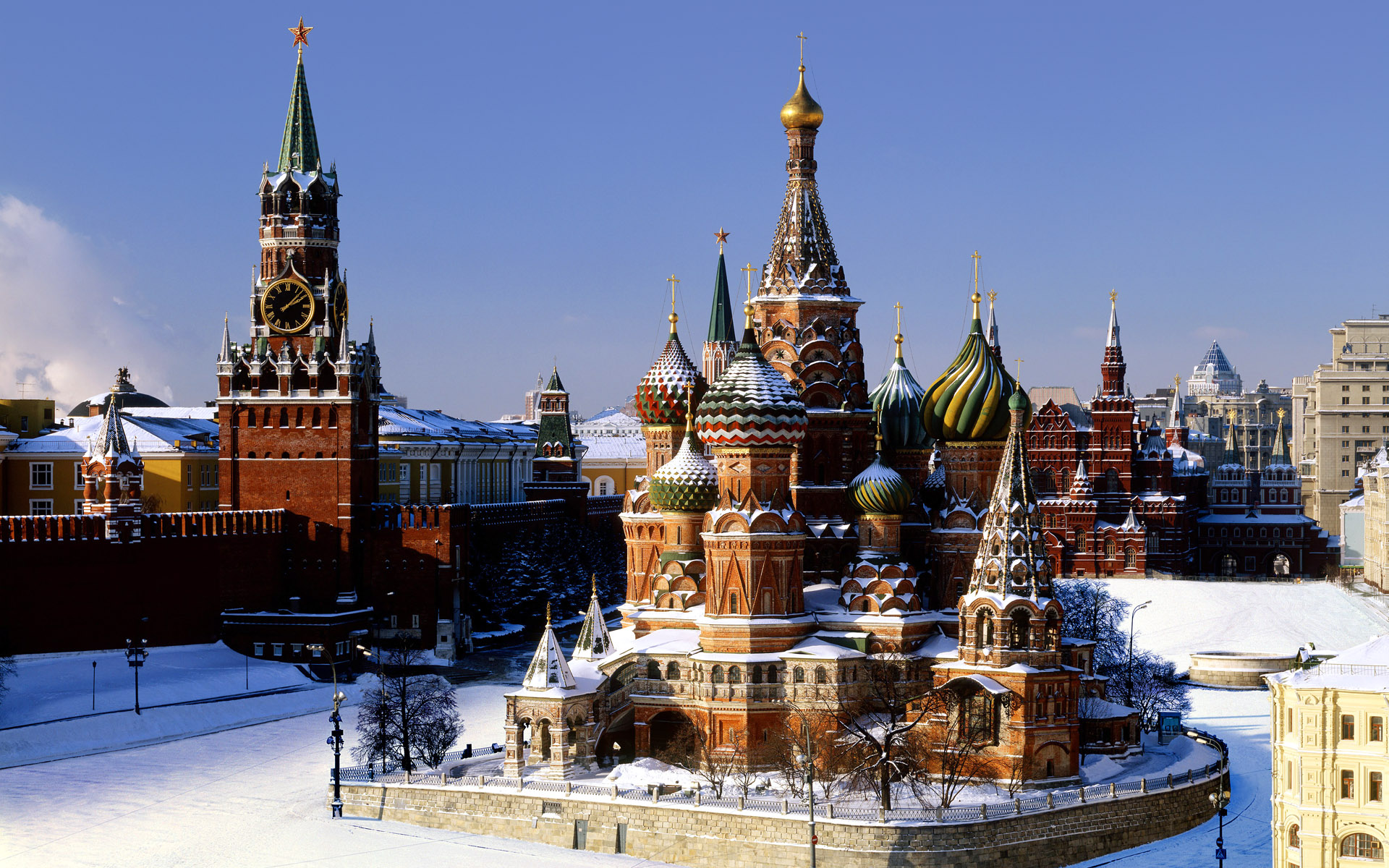 The Kremlin      Moscow, Russia
librarian
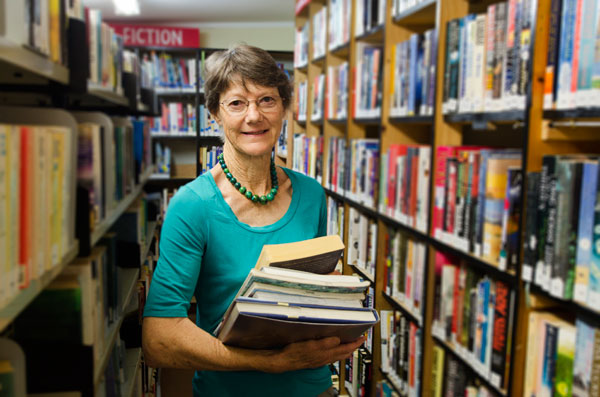 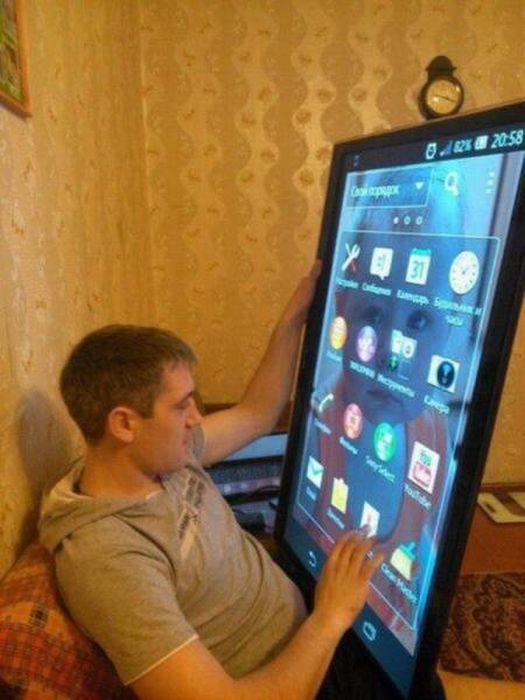 huge
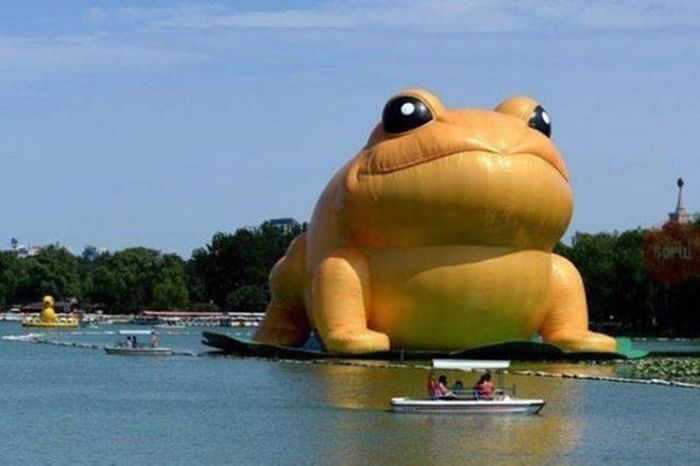 Colosseum    Rome, Italy
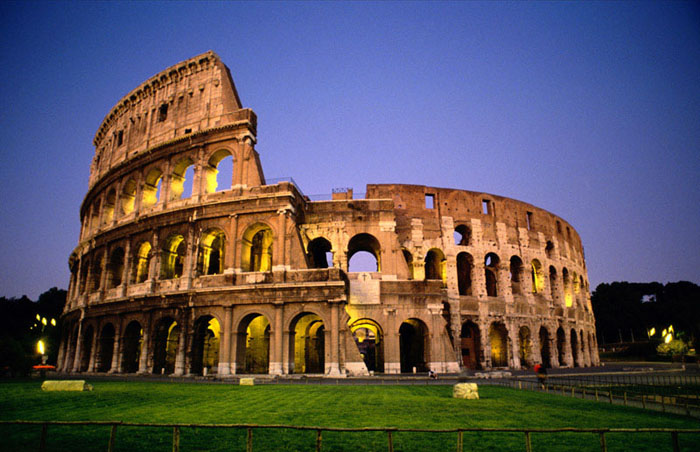 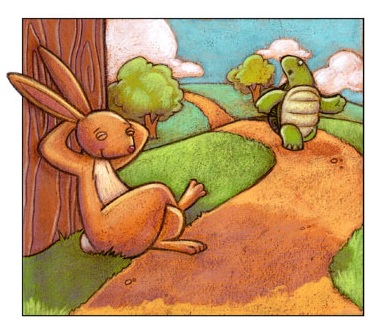 fable
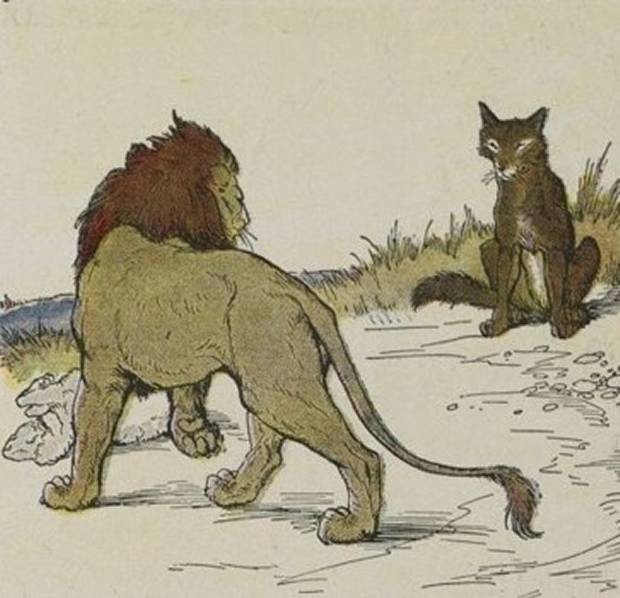 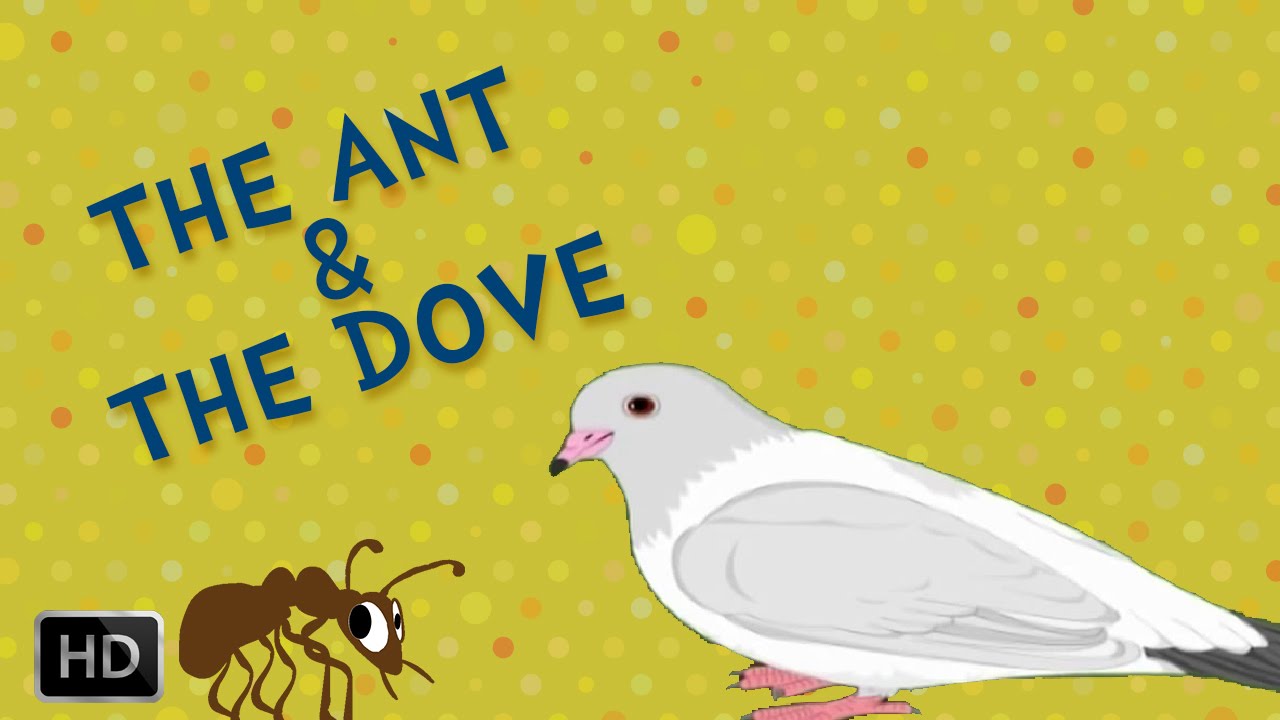 Capital
Washington DC, USA
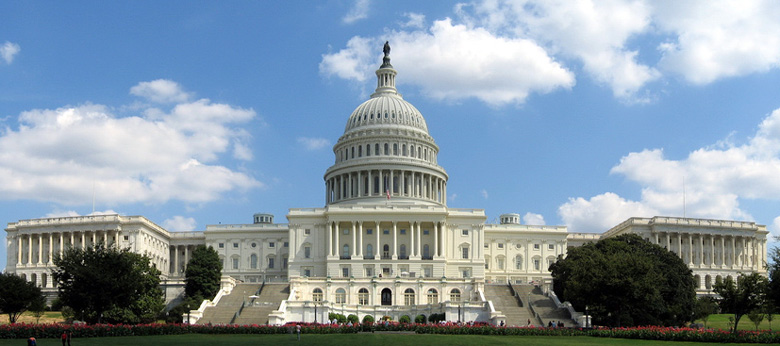 information
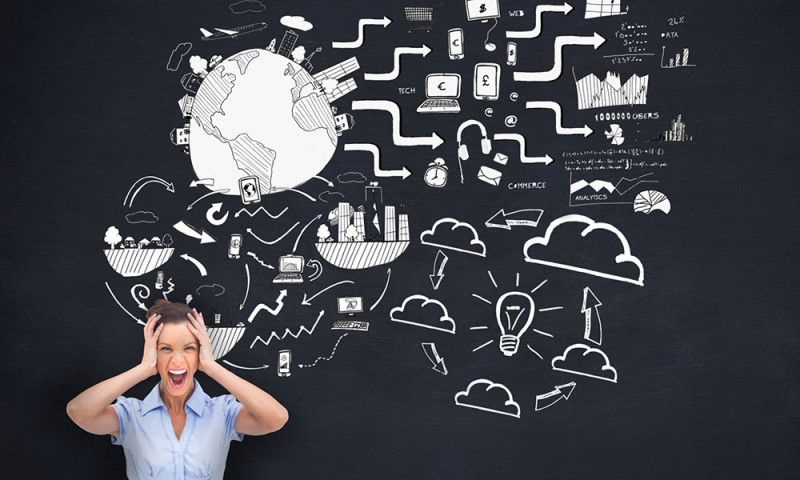 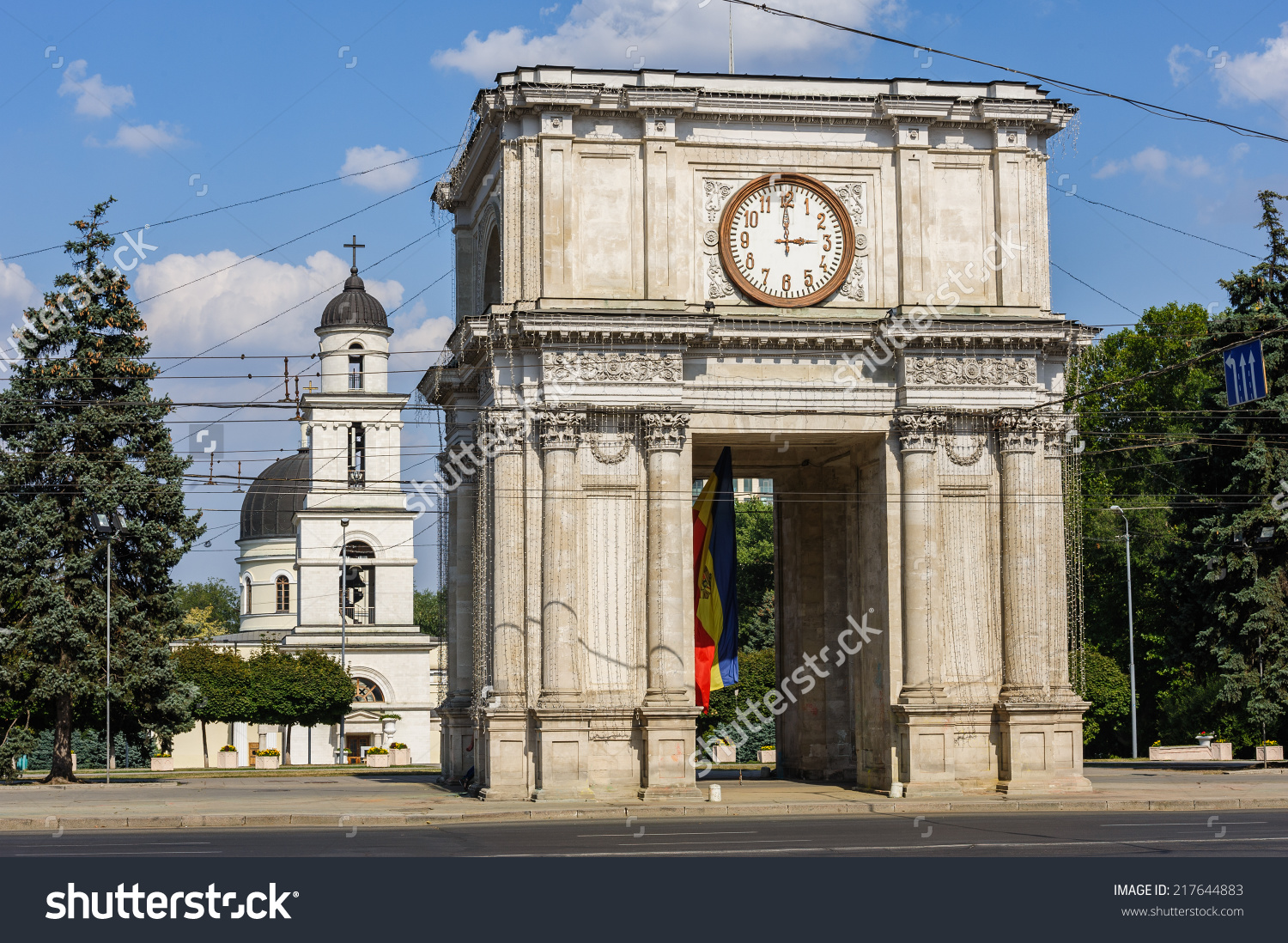 Victory Arch      Chișinău, Moldova
Europe
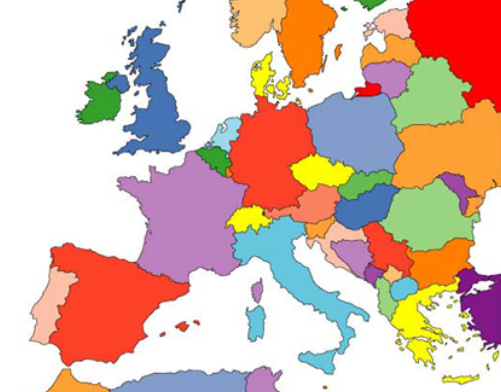 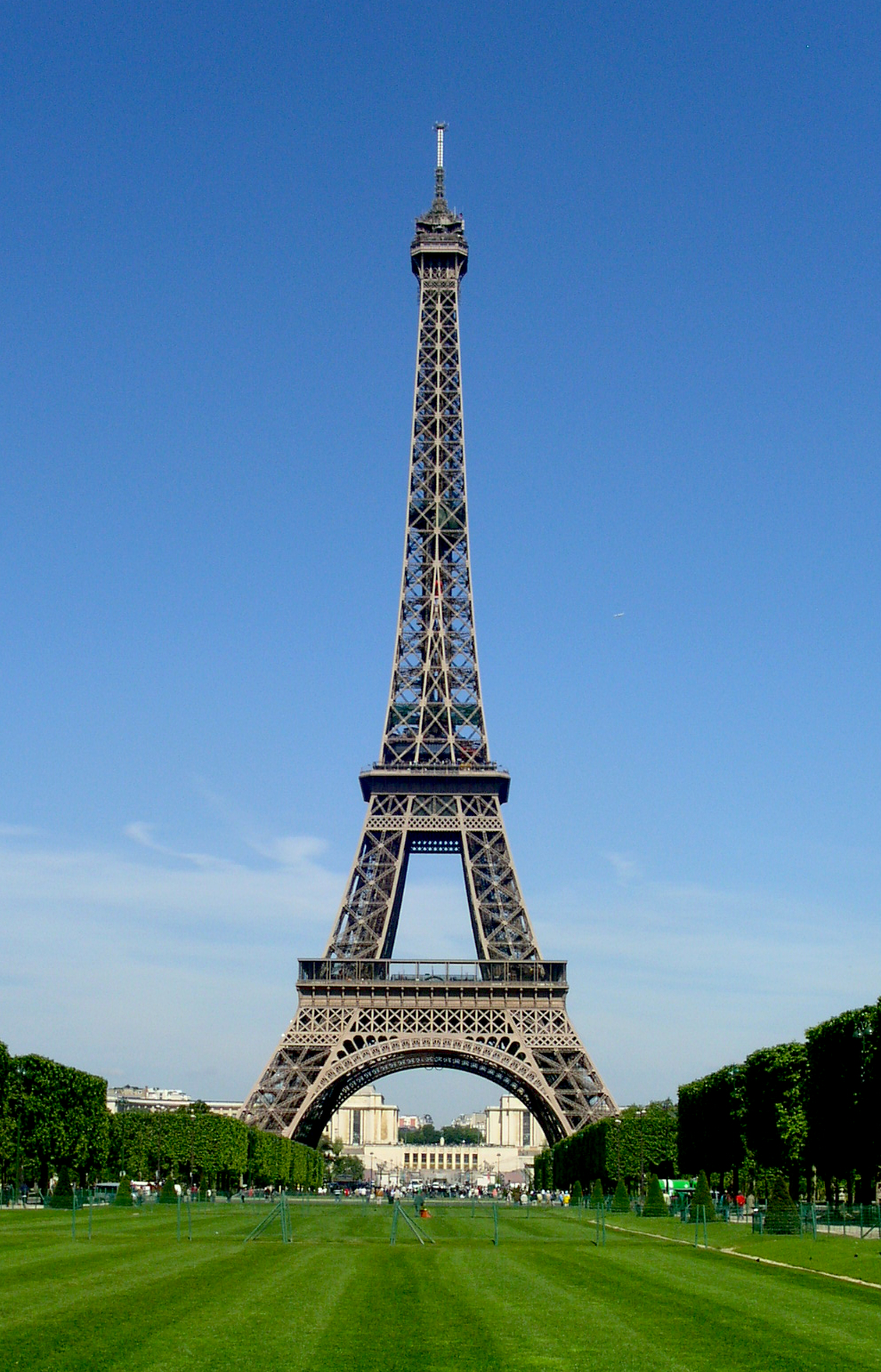 Eiffel Tower

Paris, France
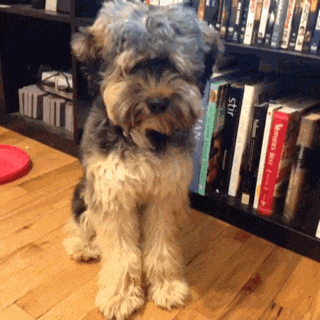